COLOR
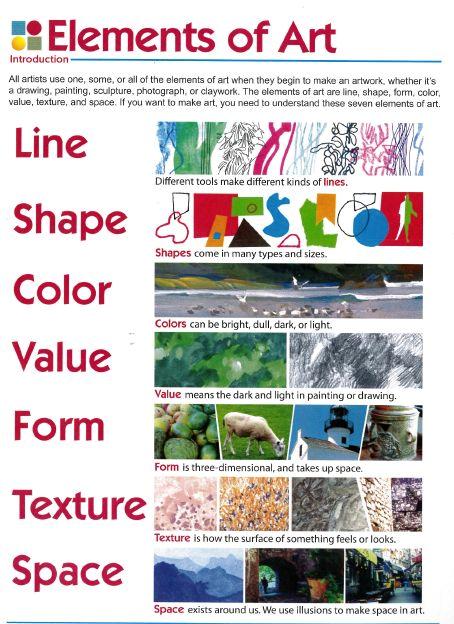 How do we see colors?
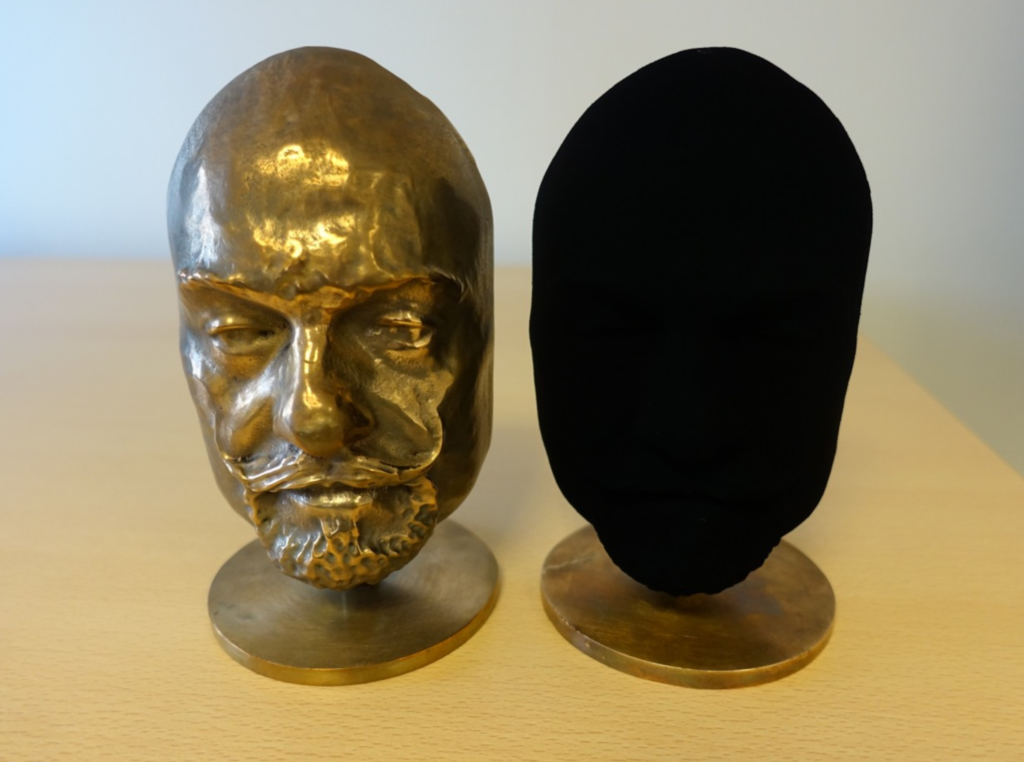 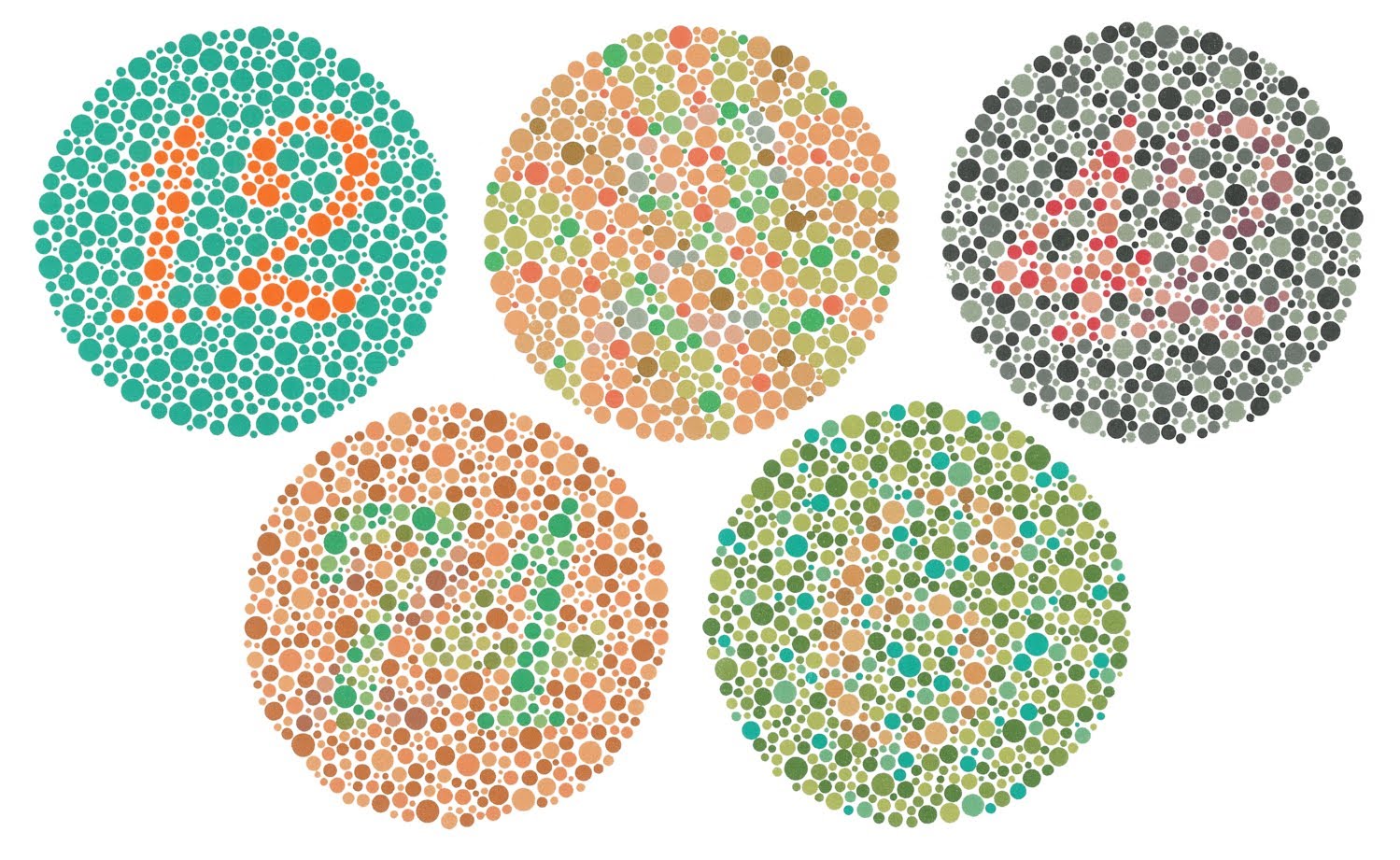 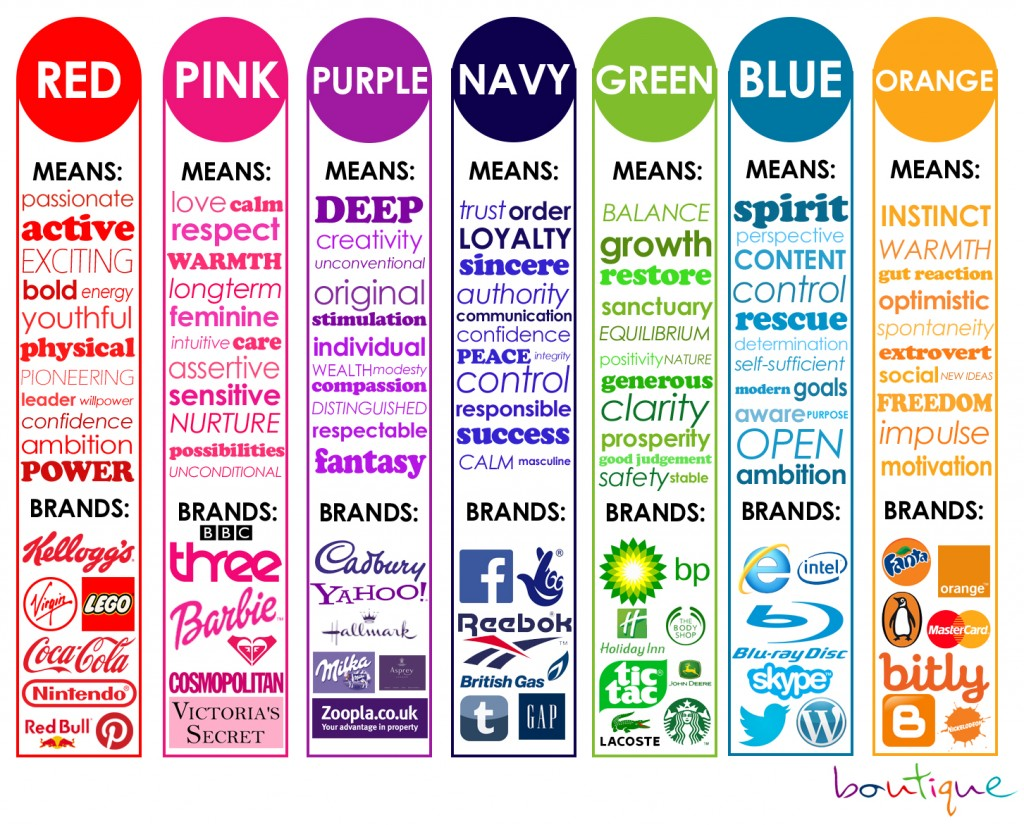 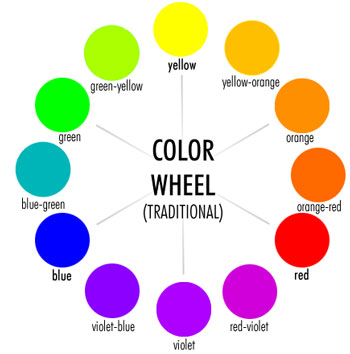 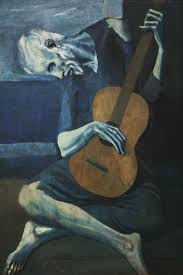 Monochromatic Color Scheme
Achromatic Color Scheme
Primary Color Scheme
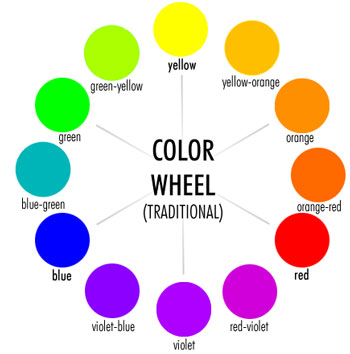 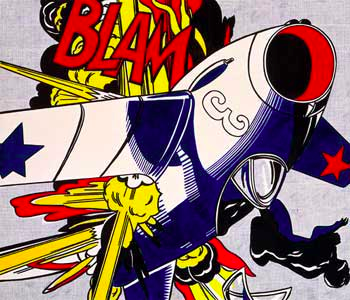 Secondary Color Scheme
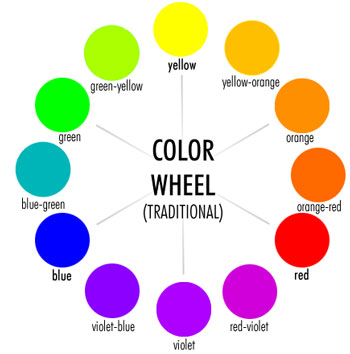 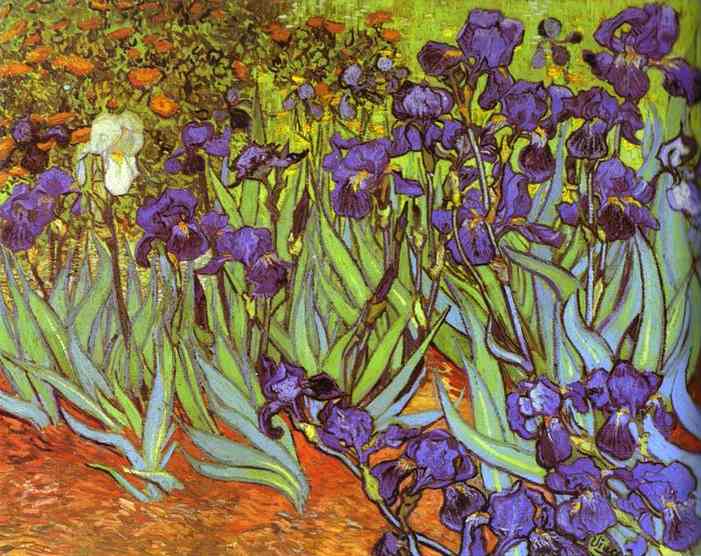 Intermediate Color Scheme
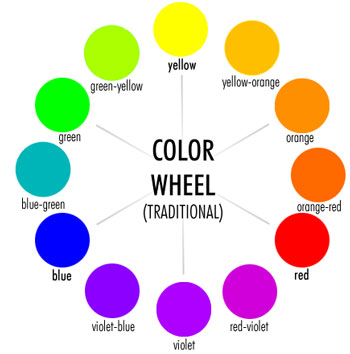 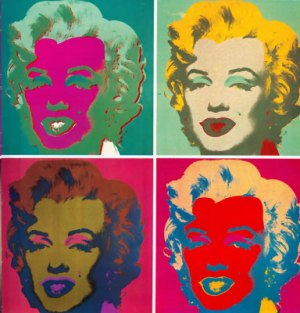 Complementary Color Scheme
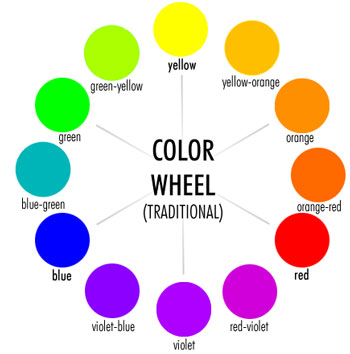 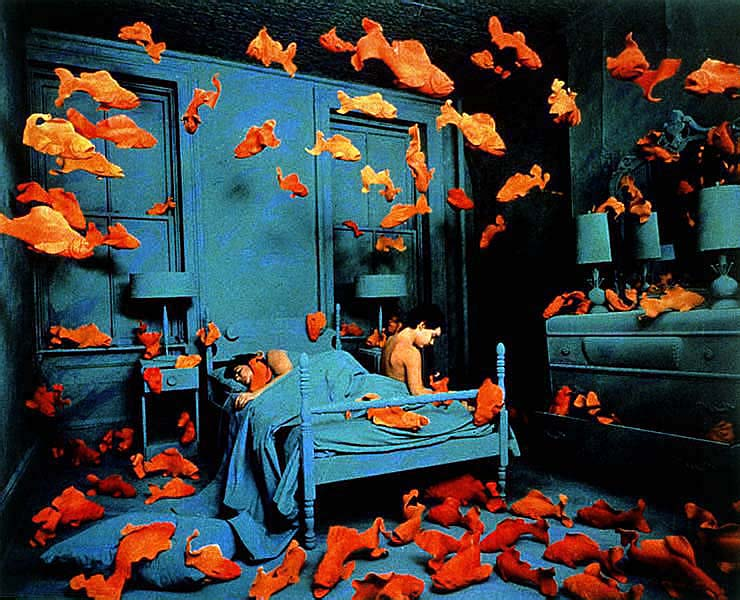 Split Complementary
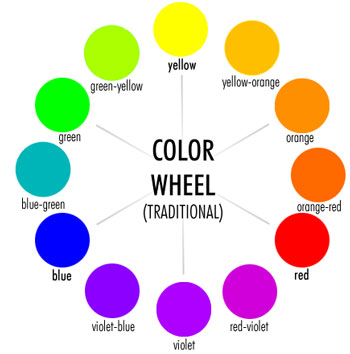 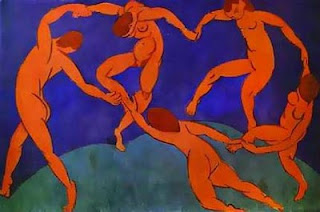 Triadic Color Scheme
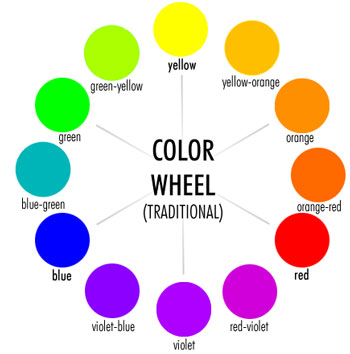 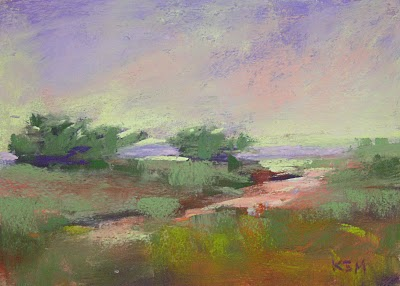 Tetradic Color Scheme
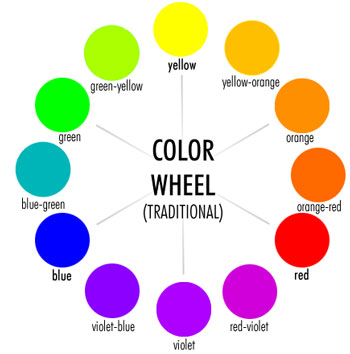 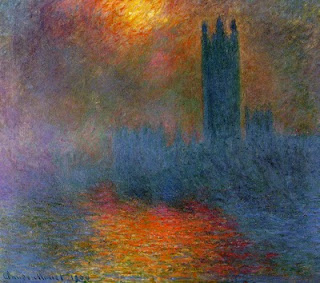 Analogous Color Scheme
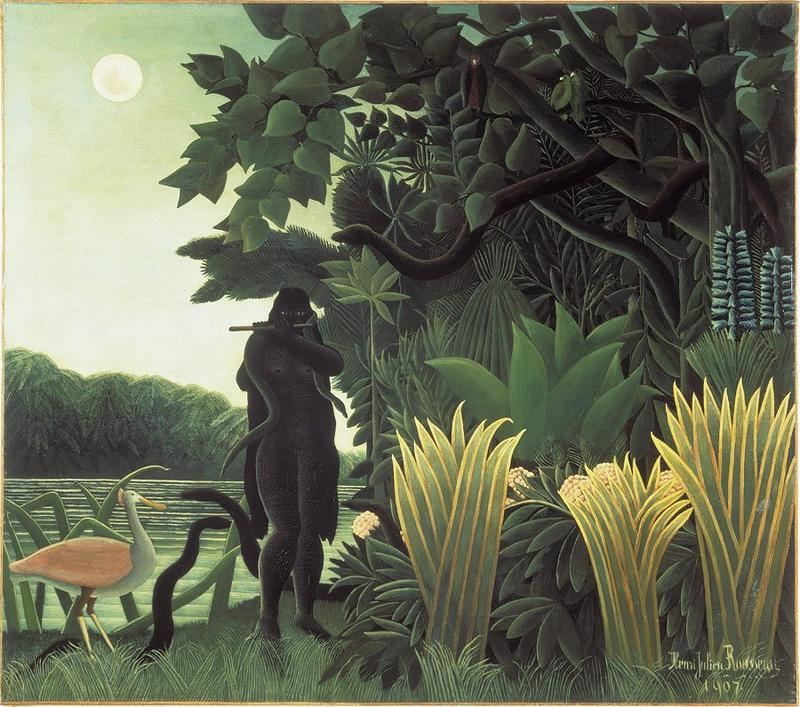 Cool Colors
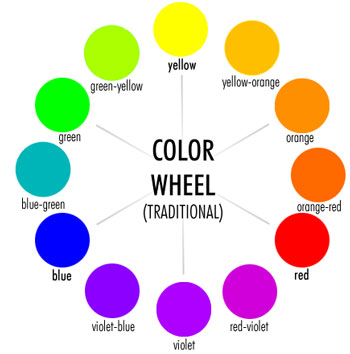 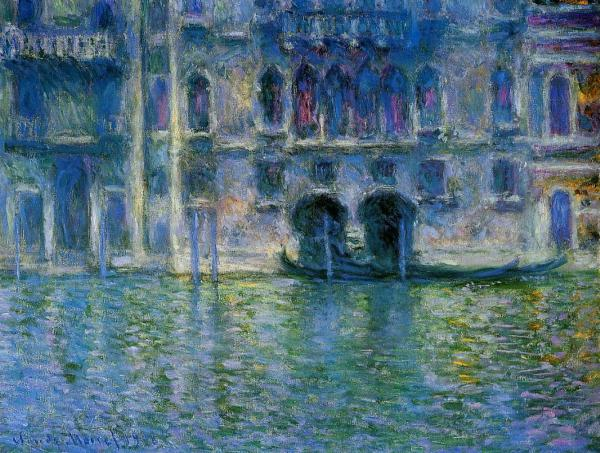 Warm Colors
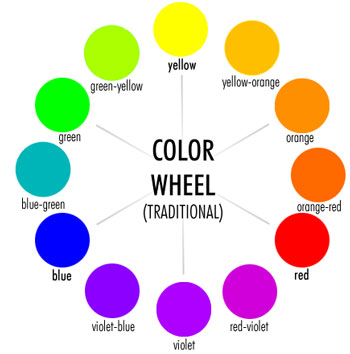 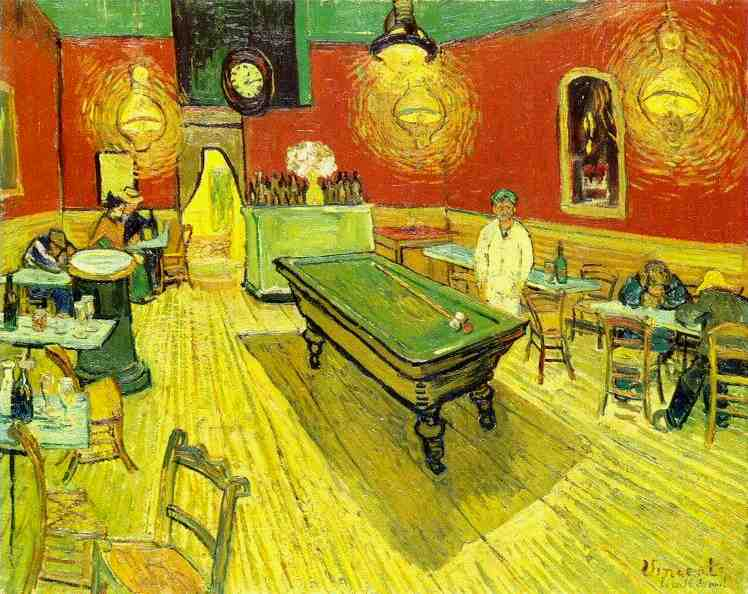 TEST
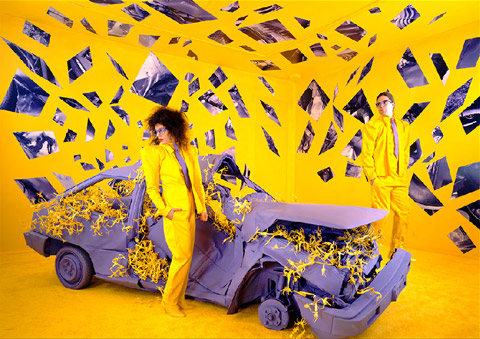 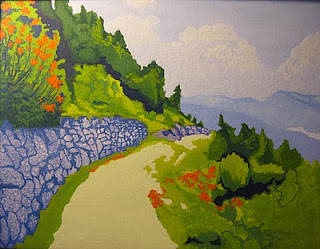